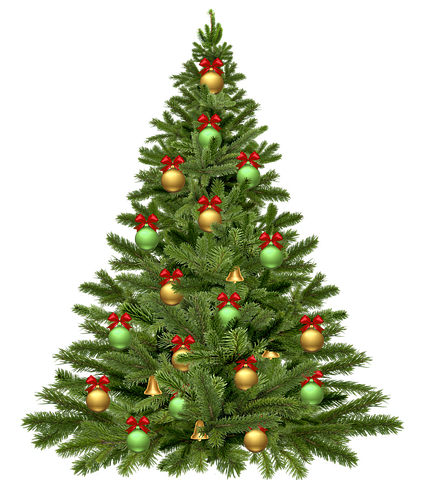 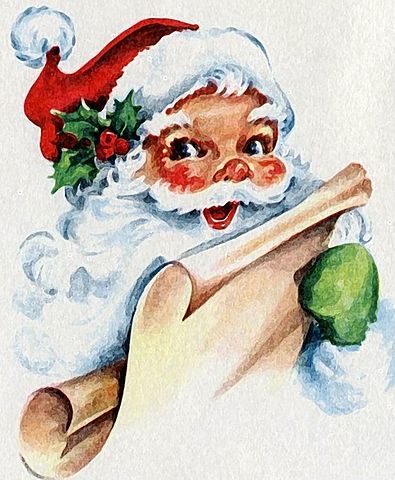 د کریسمس ونه [De krismes wonæ] Juletre
سور [Sur] Rød
بابا نوئل [Baba nuel] Julenisse
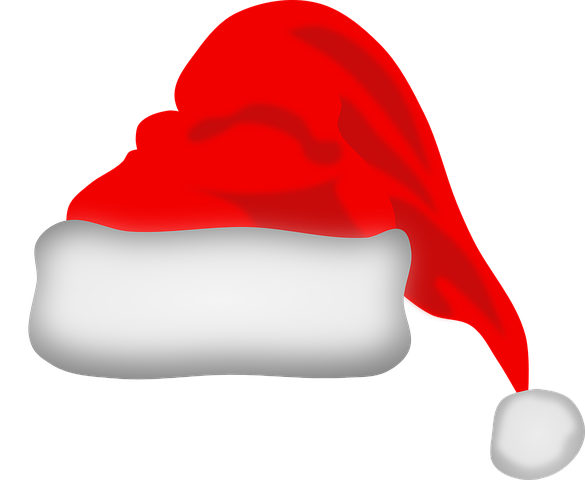 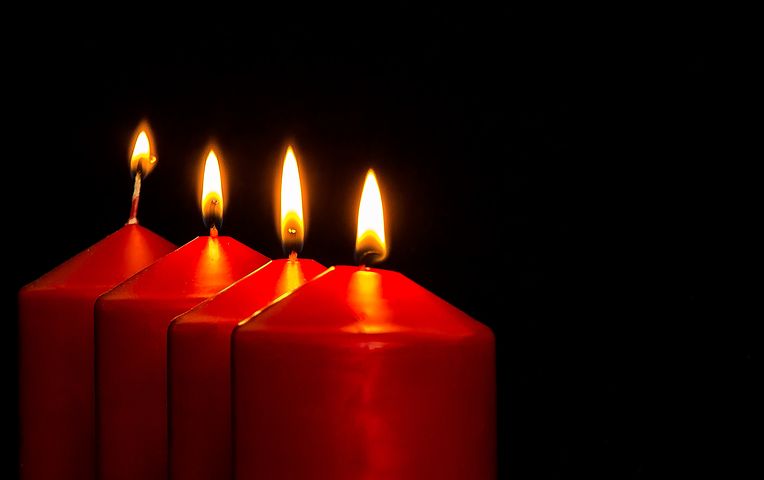 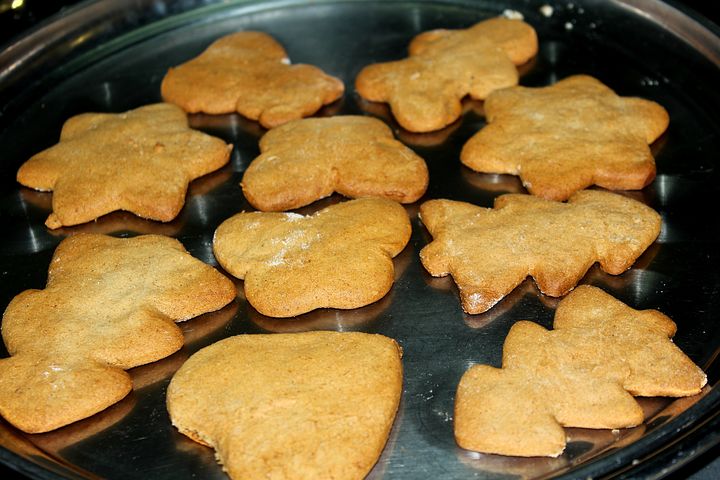 د مرچکی کیک 
[De morchake kek]
Pepperkake
د بابا نوئل خولۍ [De baba nuel khwale] Nisselue
شمعې [Shame] Lys
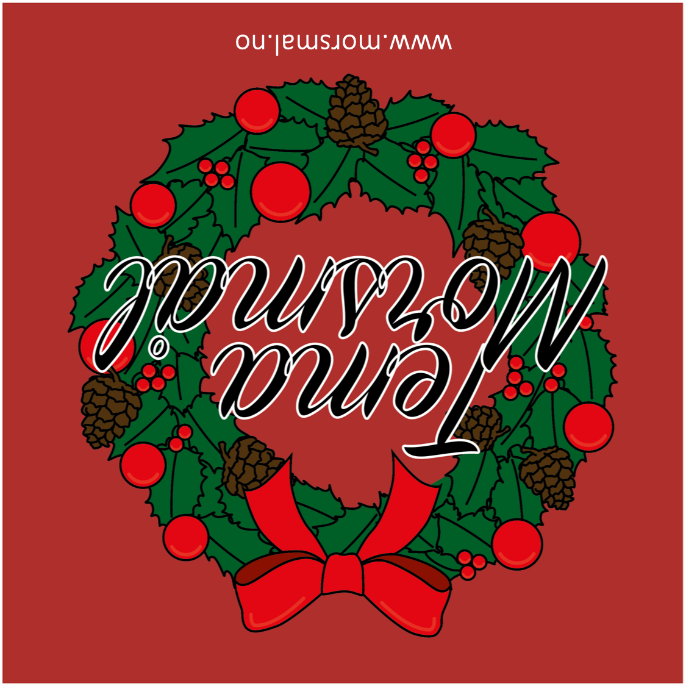 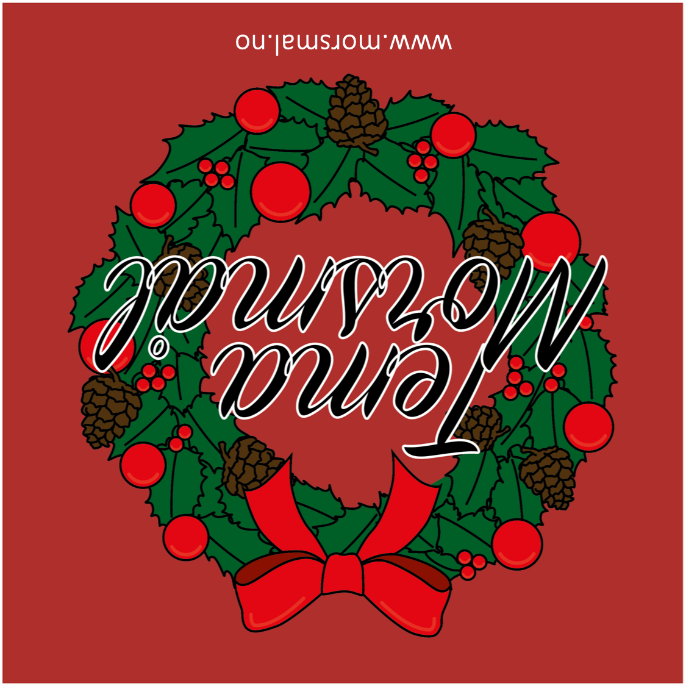 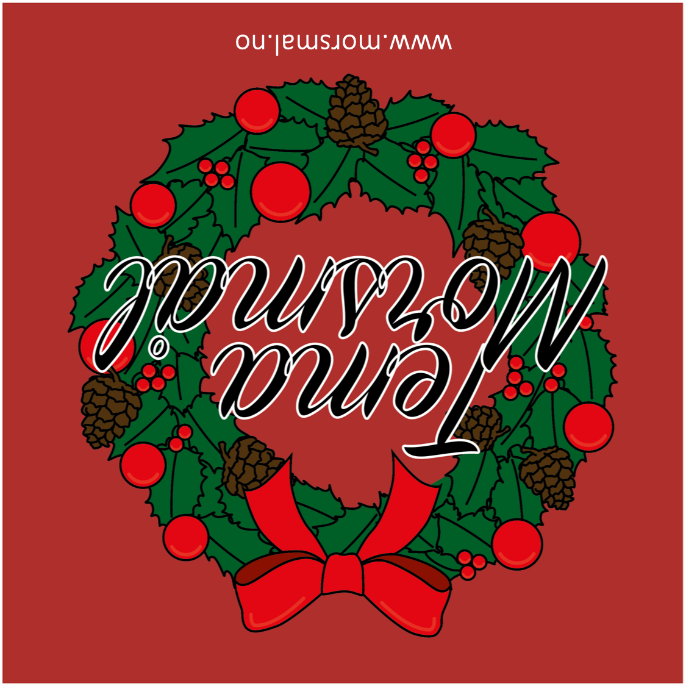 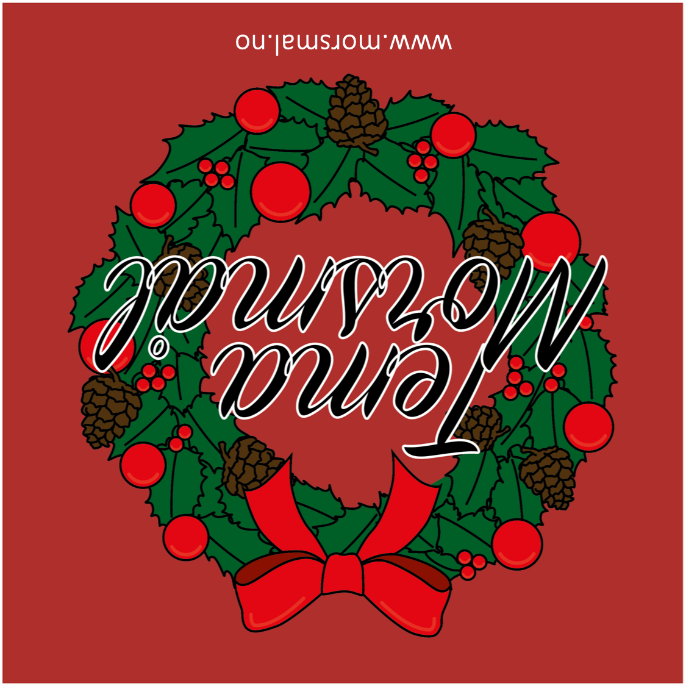 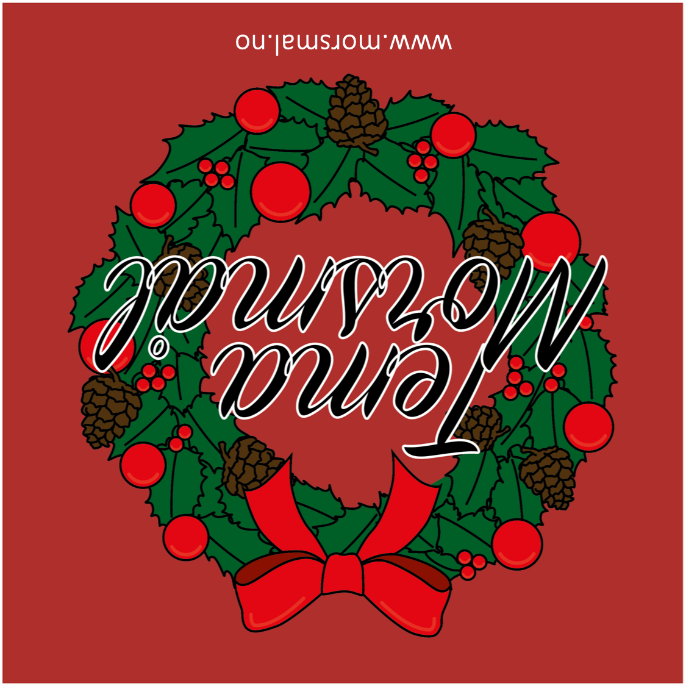 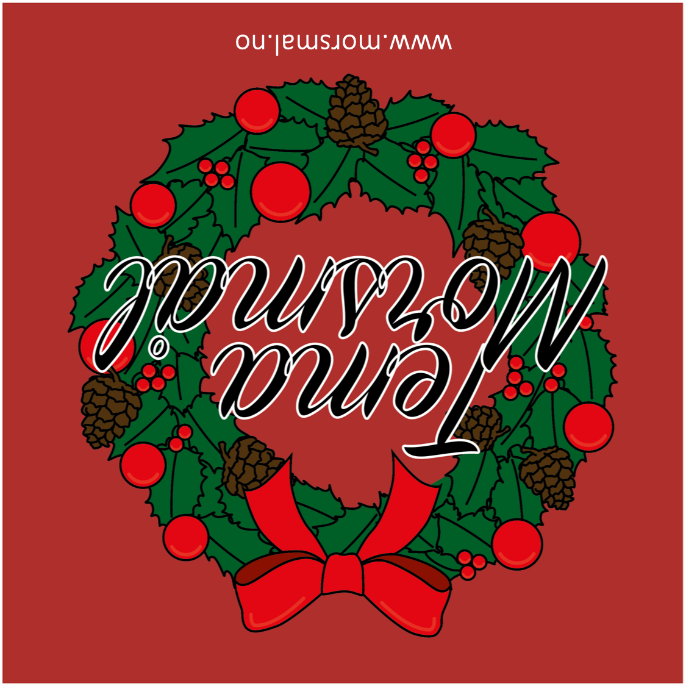 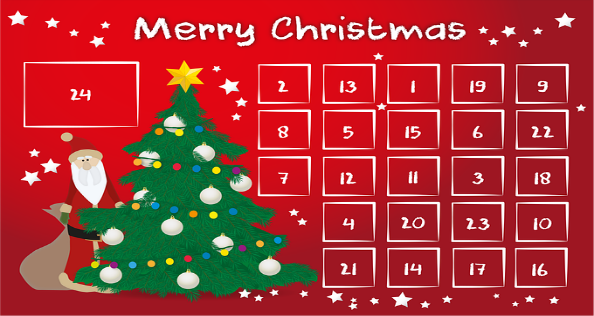 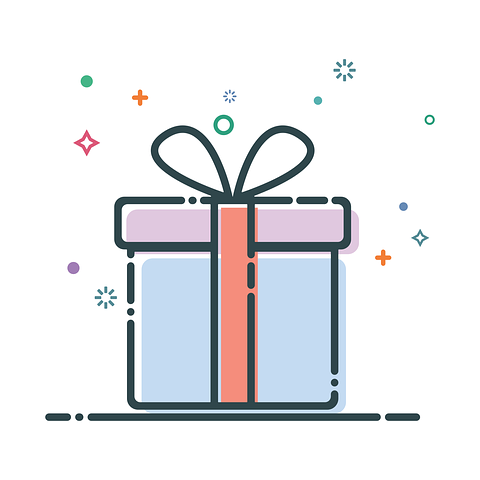 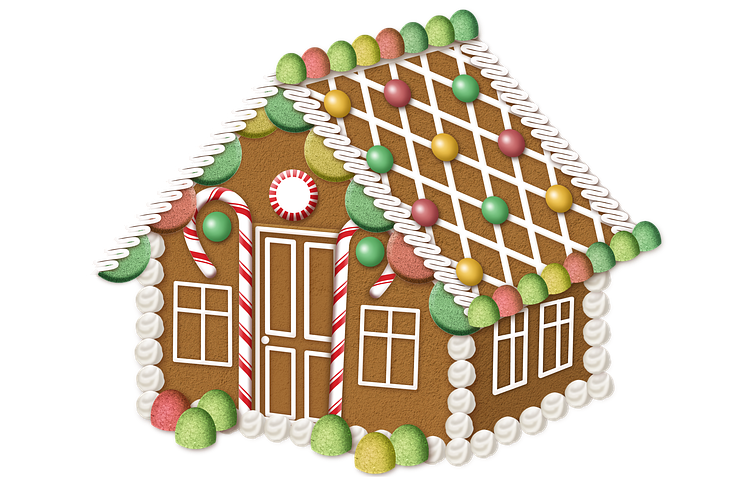 د مرچکی کیک کور 
[De morchake kor]
 pepperkakehus
د کریسمس جنتري
 [De krimes jantari] Julekalender
تحفه [Tohfæ] Gave
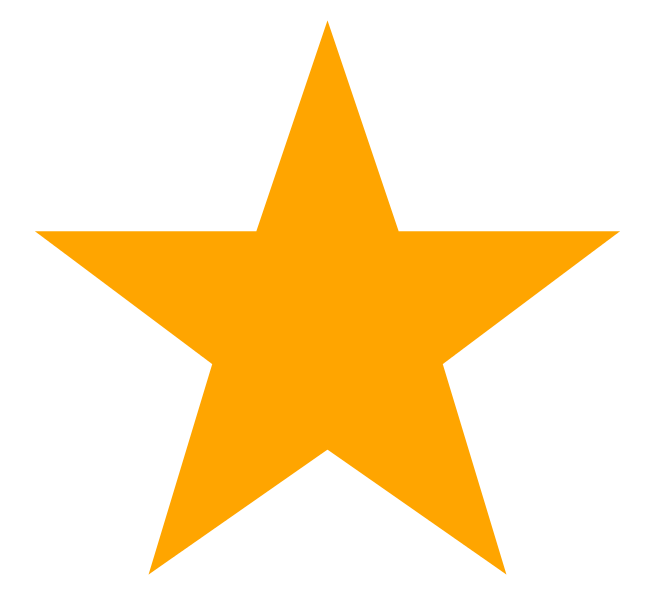 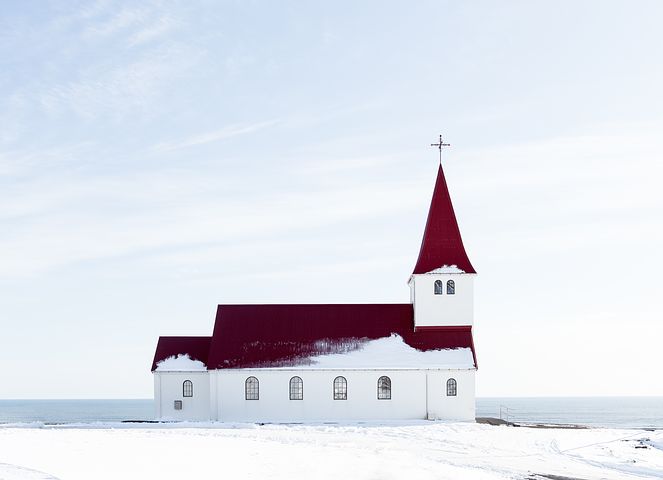 شنه [Shnæ] Grønn
ستوري [Stori] Stjerne
کلیسا [Kælisa] kirke
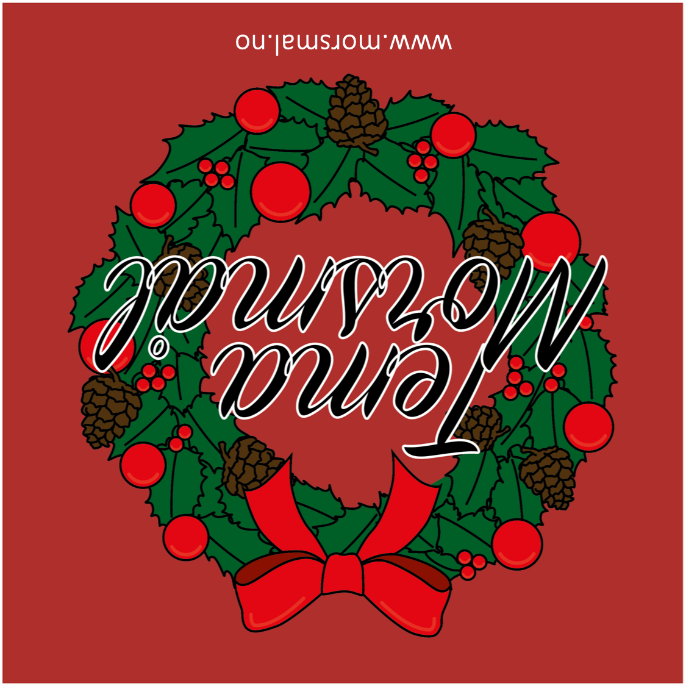 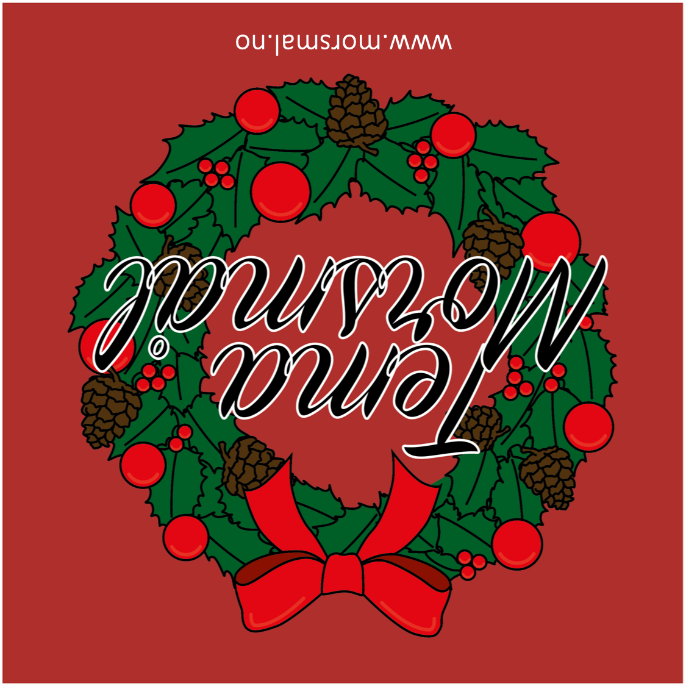 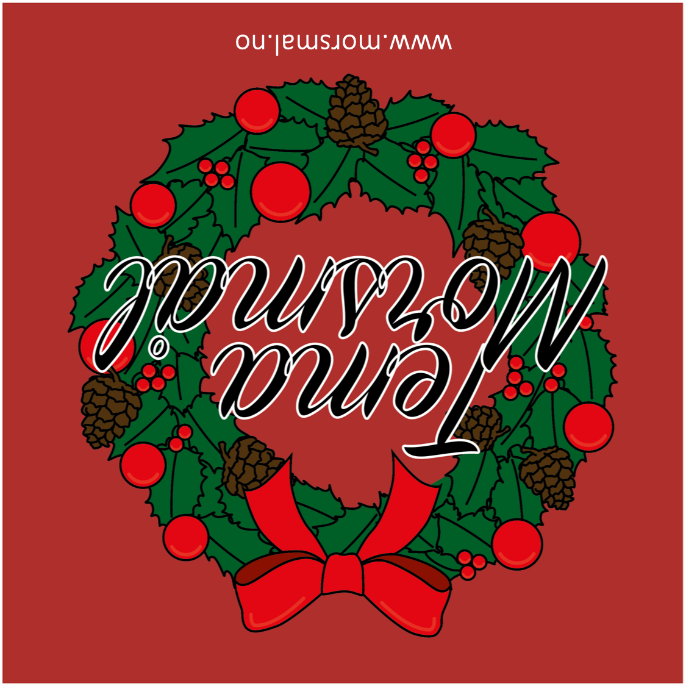 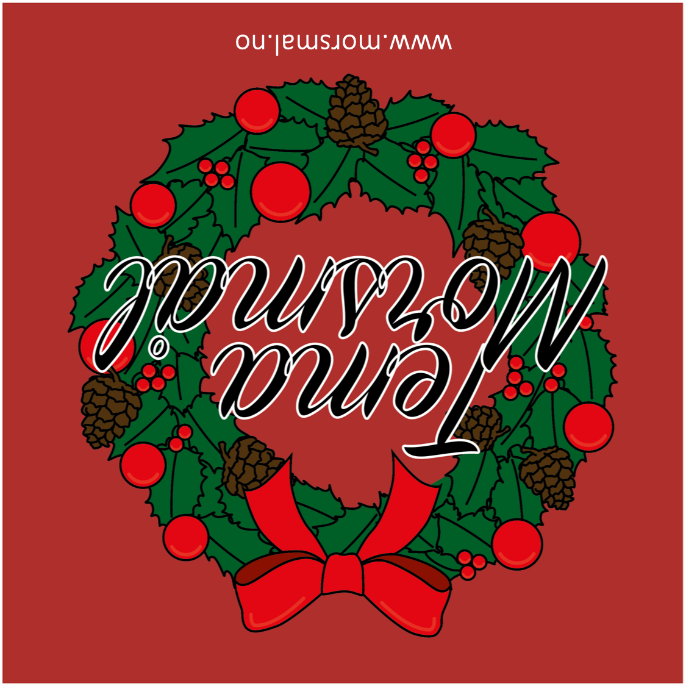 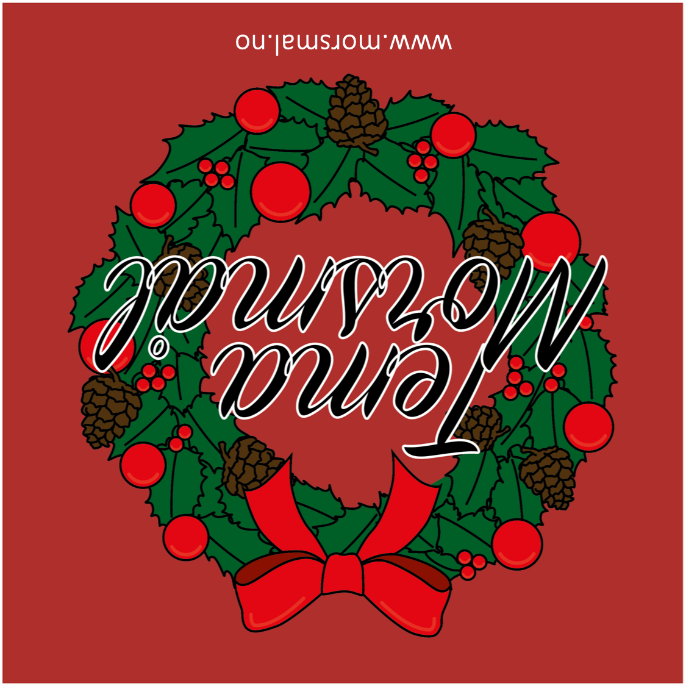 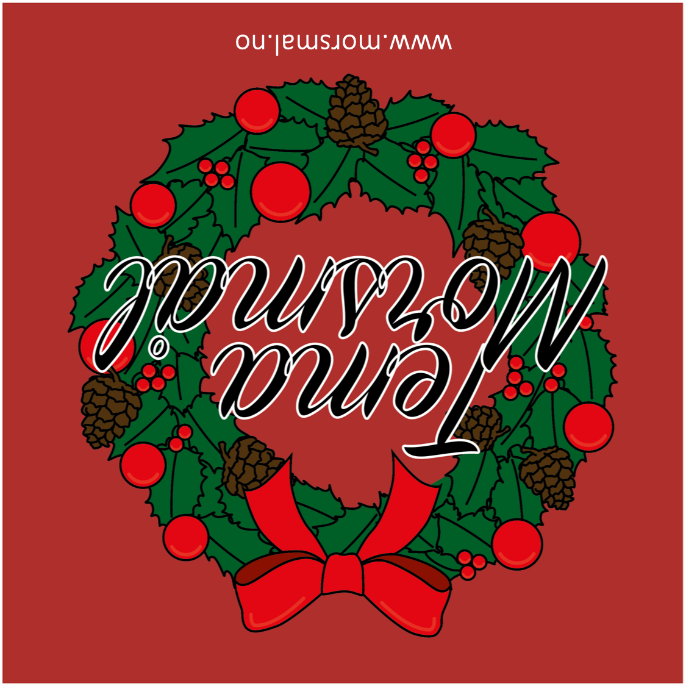 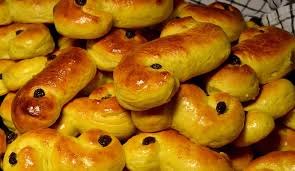 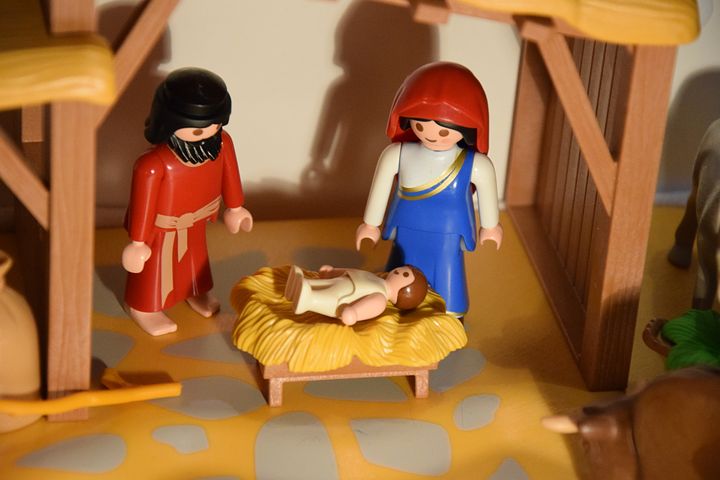 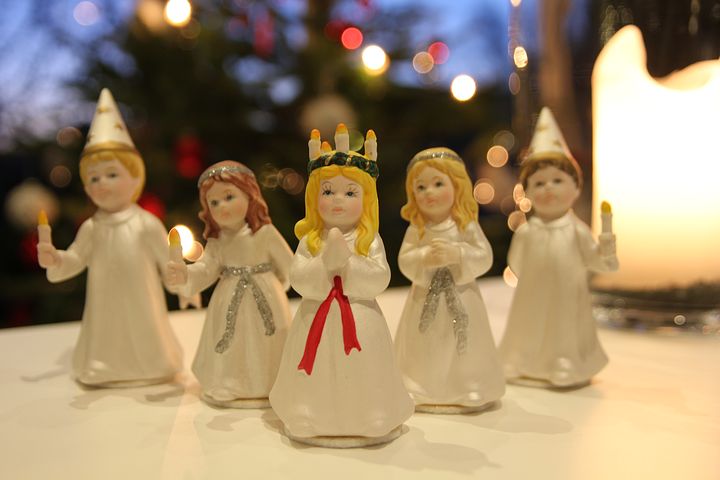 د لوسې کلچې [De luse kolche] lussekatter
لوسيا [Lucia] Lucia
زانګو [Zango] Krybbe
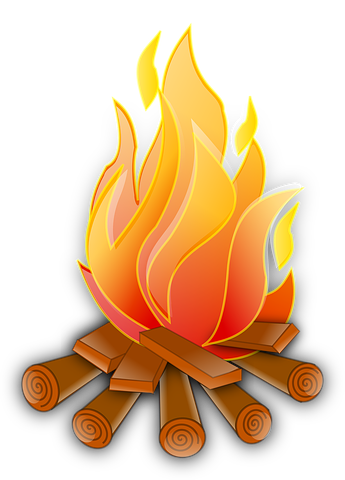 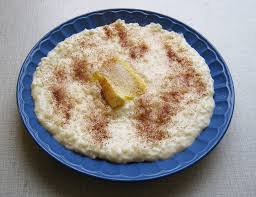 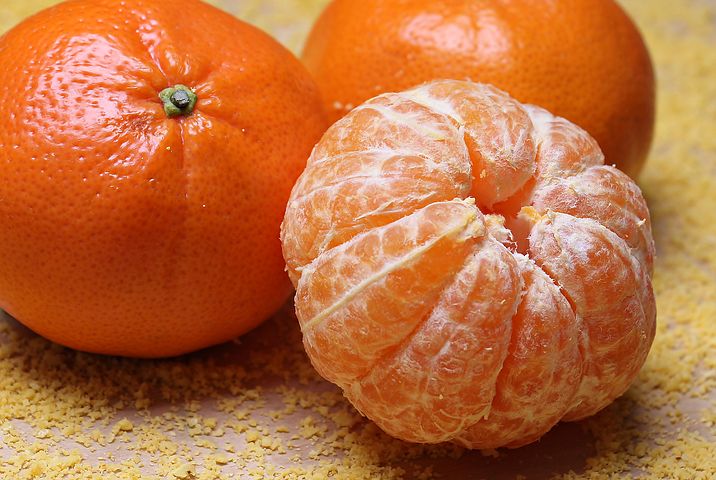 کینو [Keno] Klementiner
شوله [Sholæ] Grøt
اور [Or] Bål
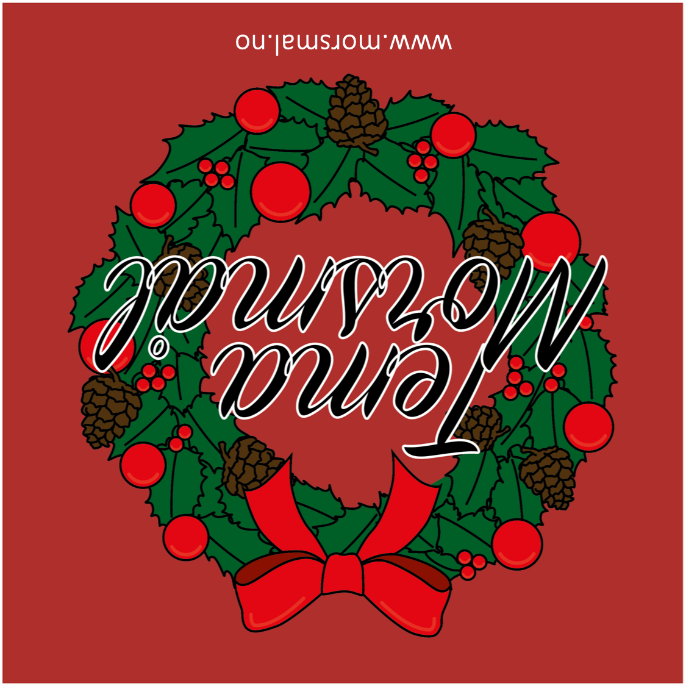 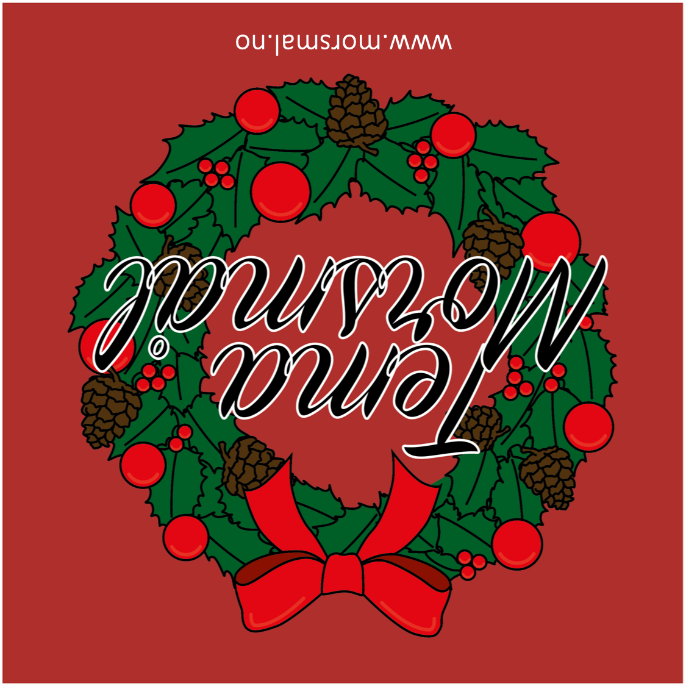 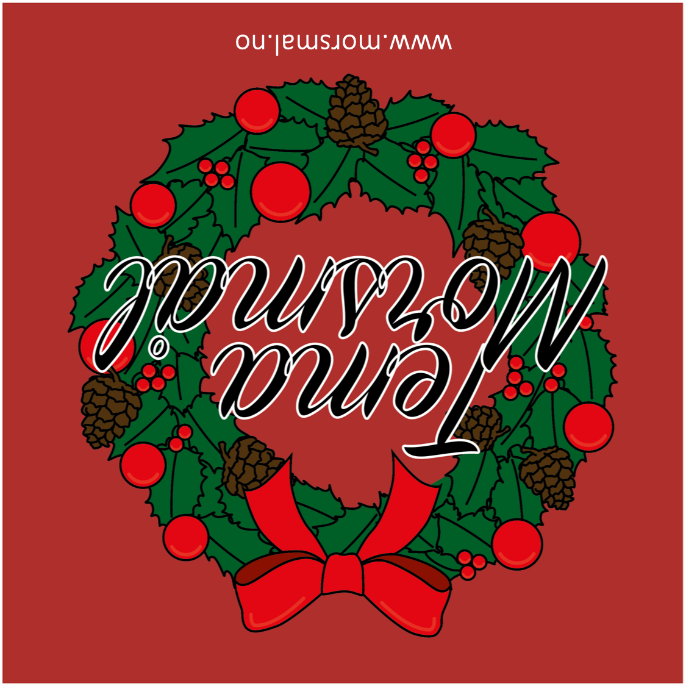 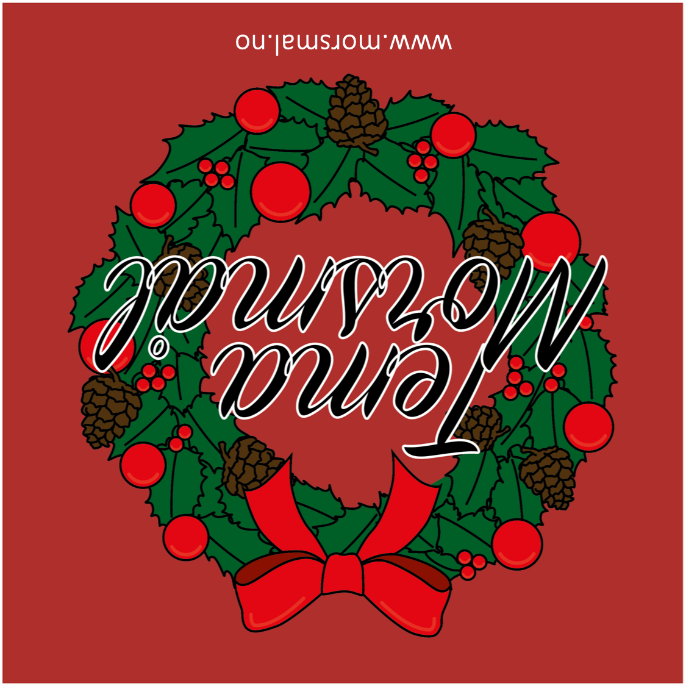 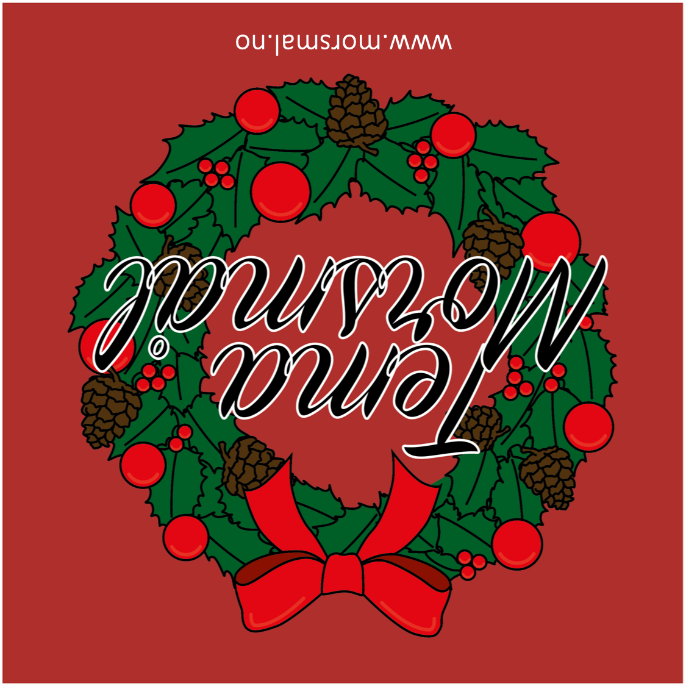 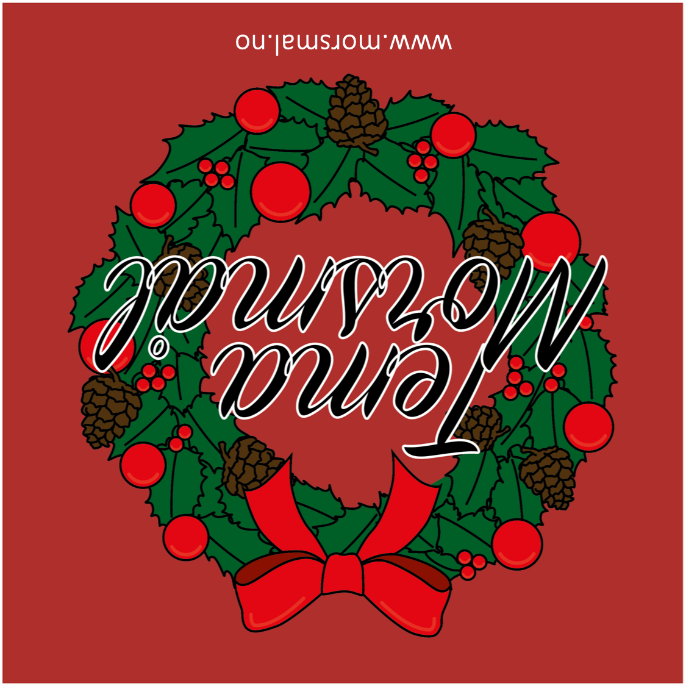 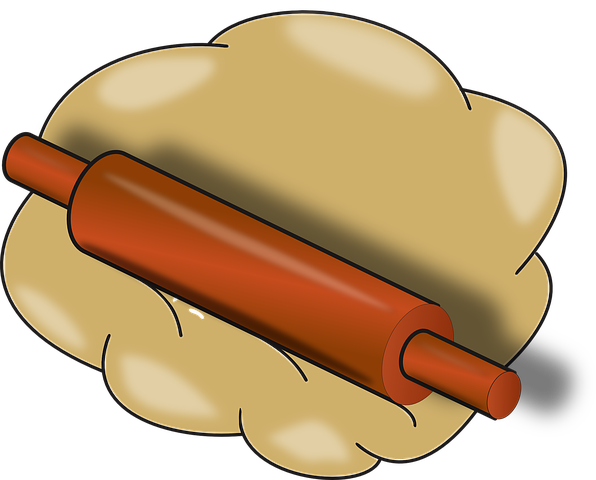 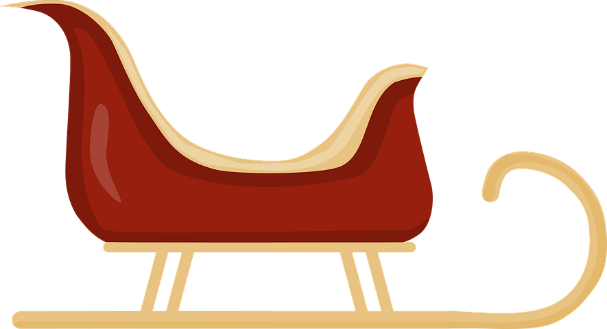 سکیدارې کراچی [Skidare karachi] Slede
ارغواني [ærghawani] Lilla
آشگز [Ashgaz] Kjevle
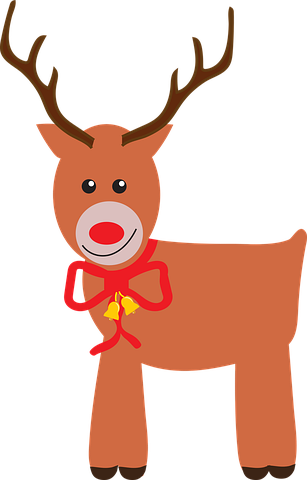 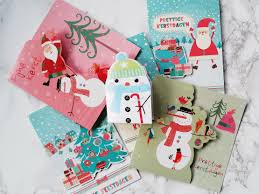 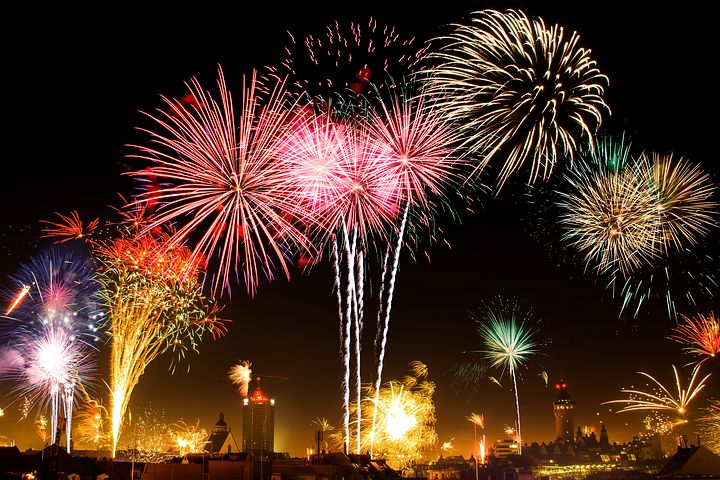 دکریسمس کارت [De krismes kart] Julekort
د اور لوبې   [De Or låbe] Fyrverkeri
غرڅه[Ghartse] Reinsdyr
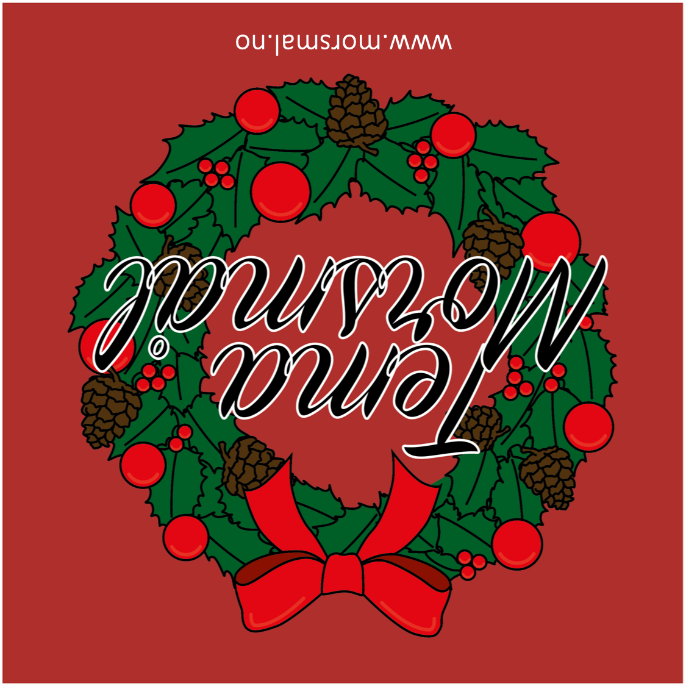 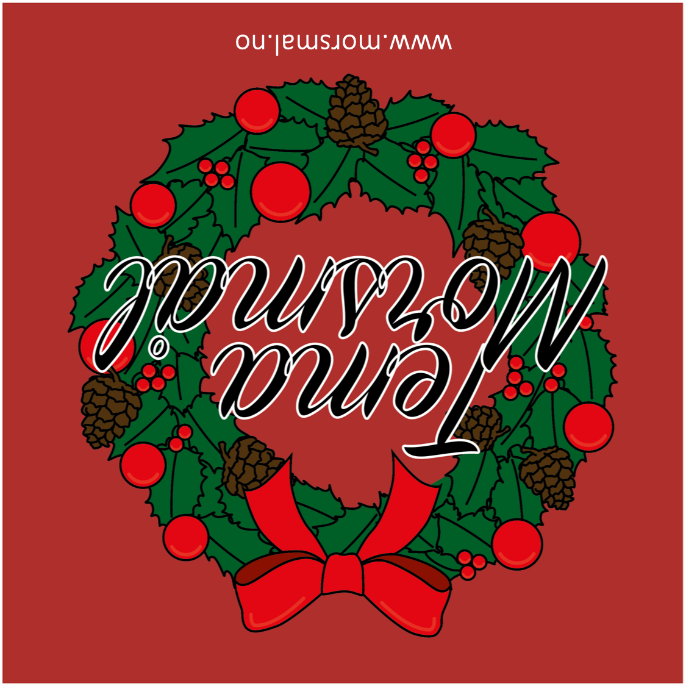 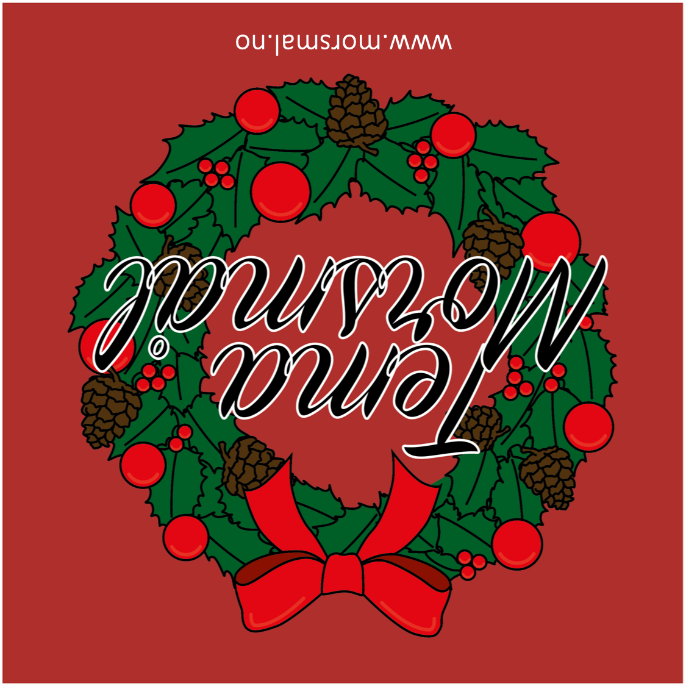 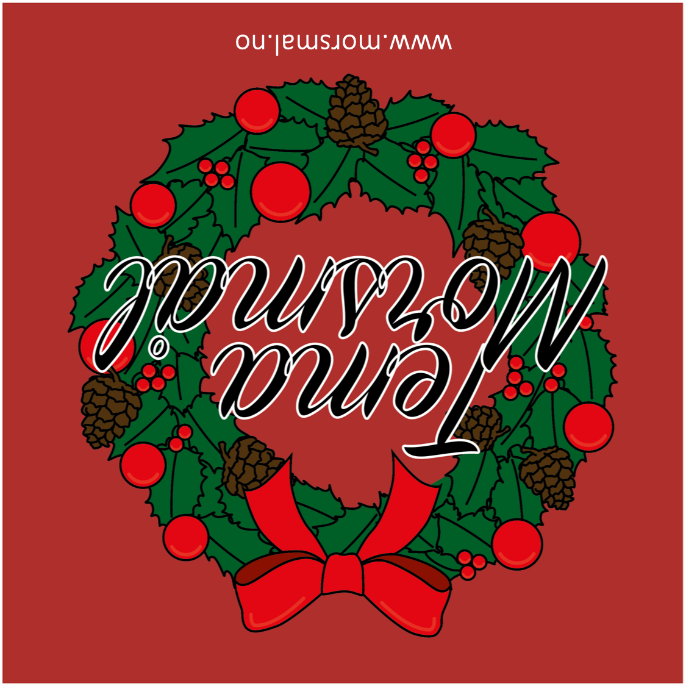 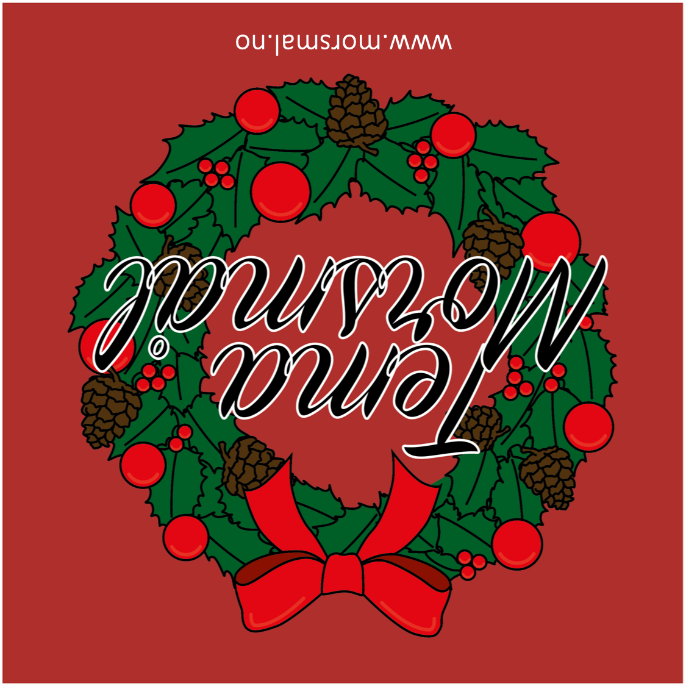 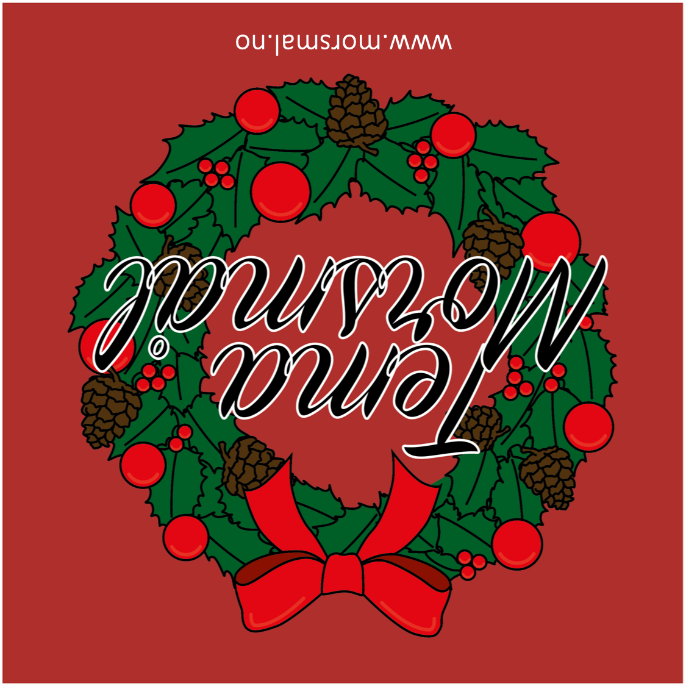 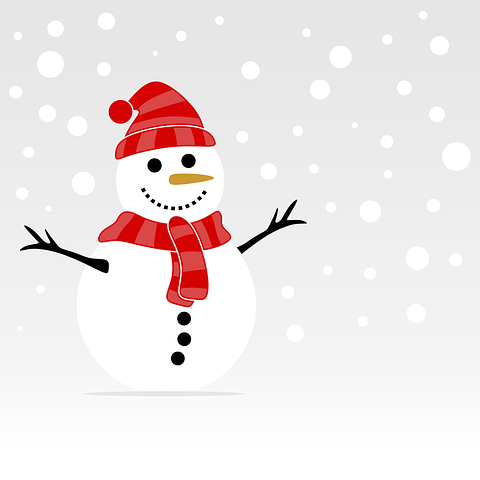 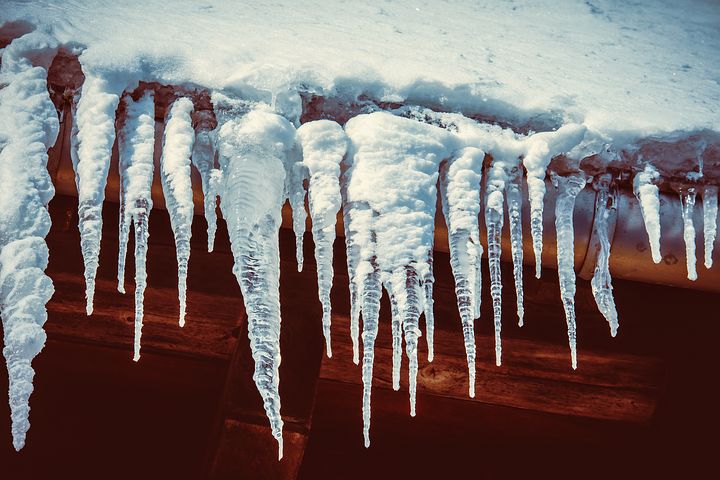 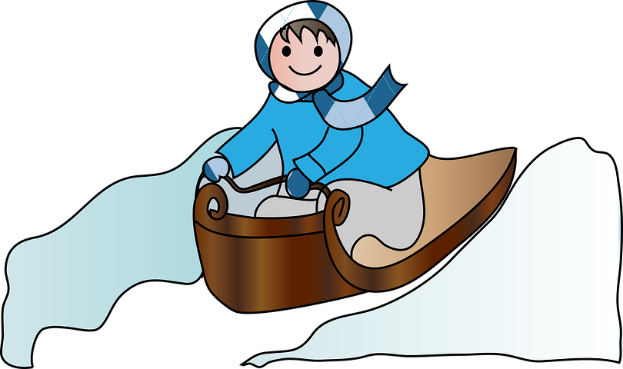 د واورې سړی [De wawre salai] Snømann
سلدس [Sleds] Akebrett
ګنګوړې [Gængole] Istapp
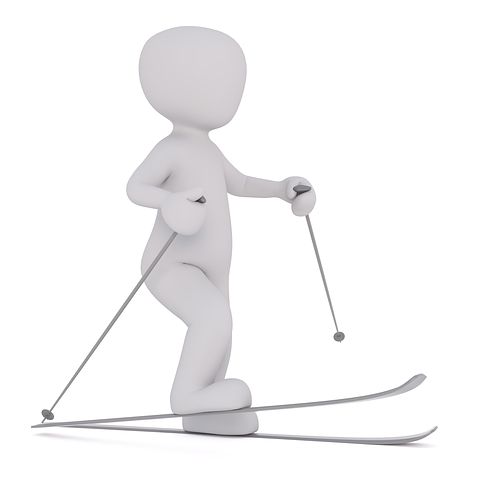 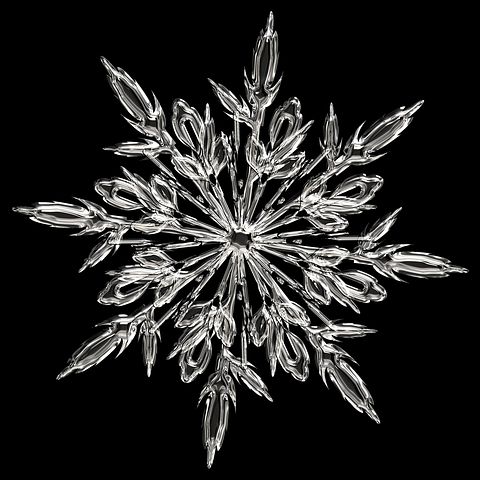 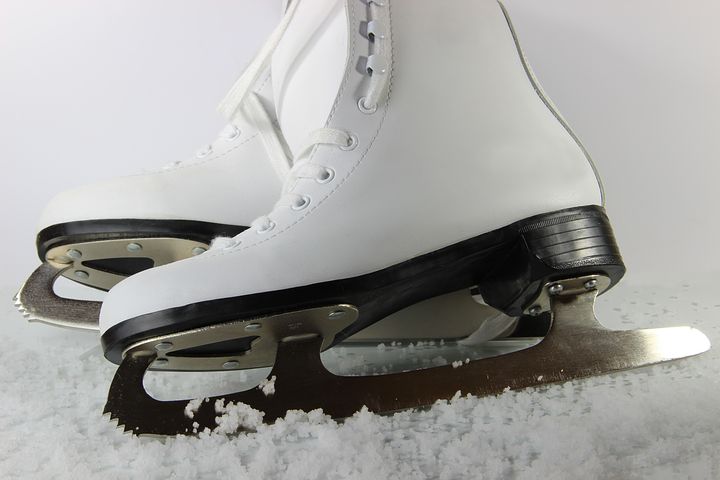 د یخ اسکیت  [De yakh sket] isskøyter
د واورې کریستال [De wawre kristal] Snøkrystall
سکي [Ski] Ski
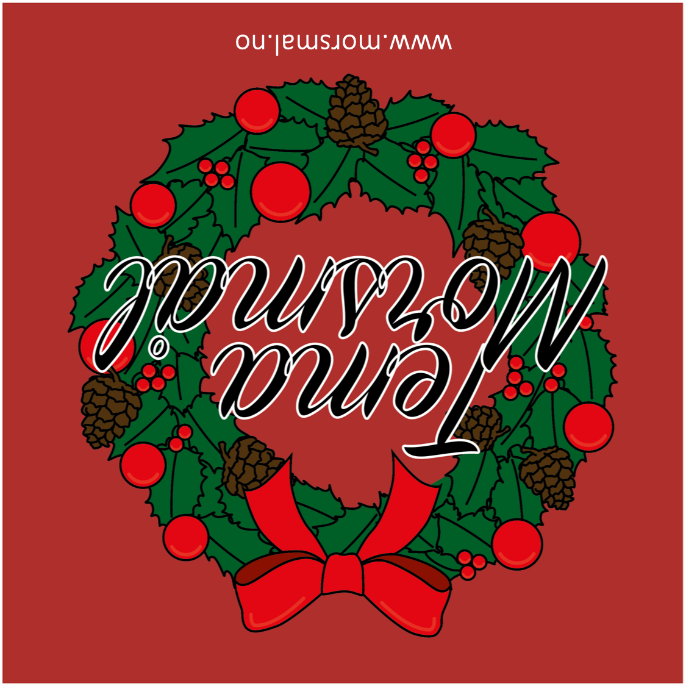 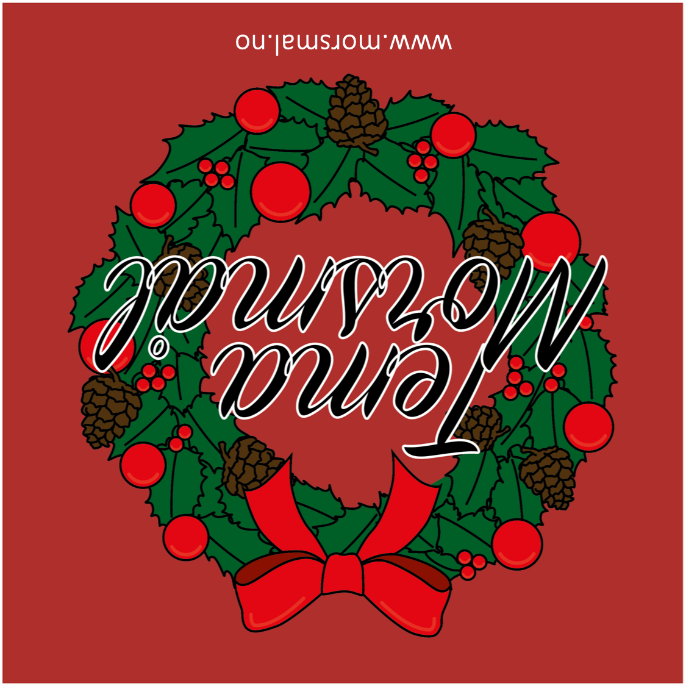 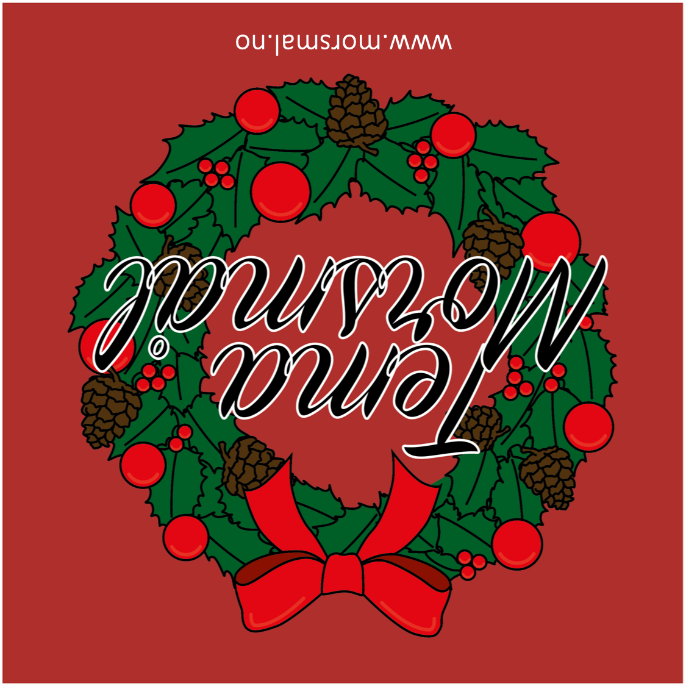 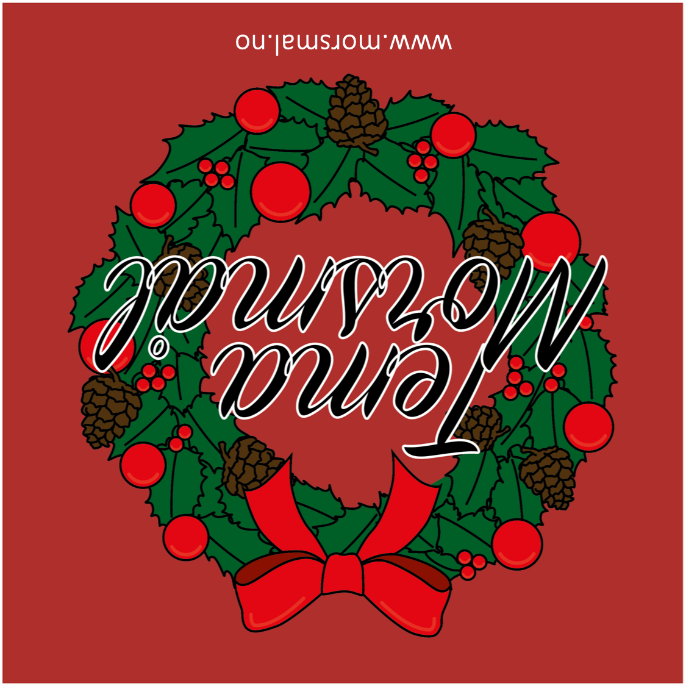 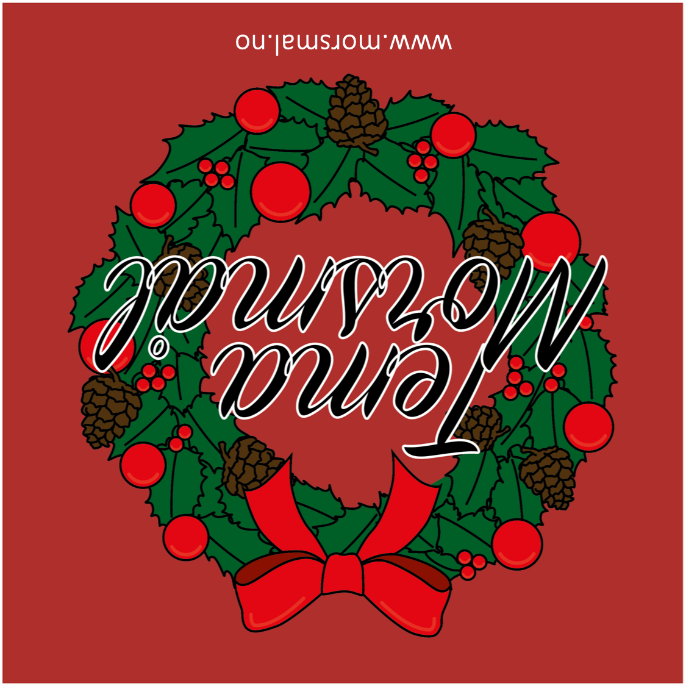 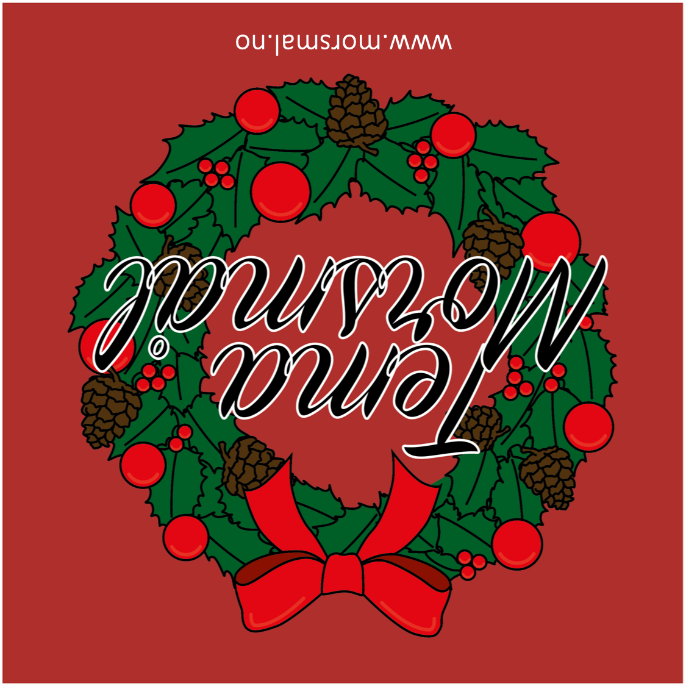 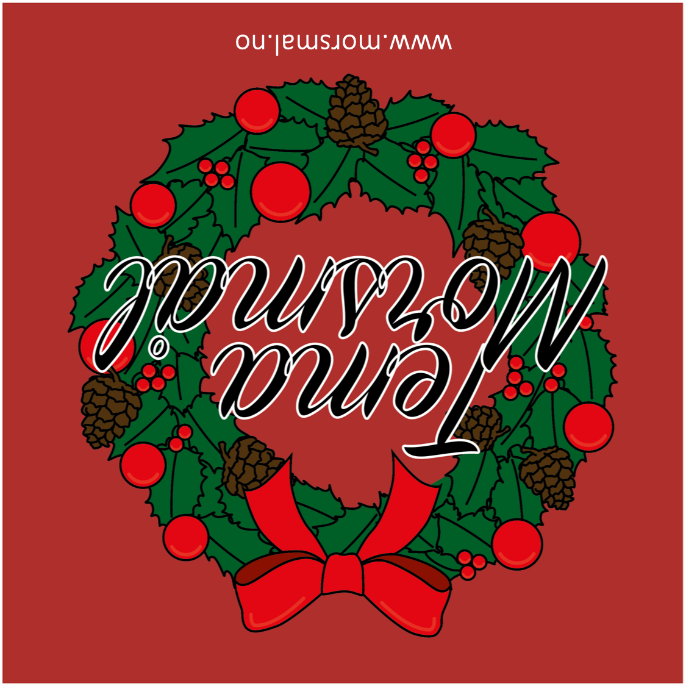 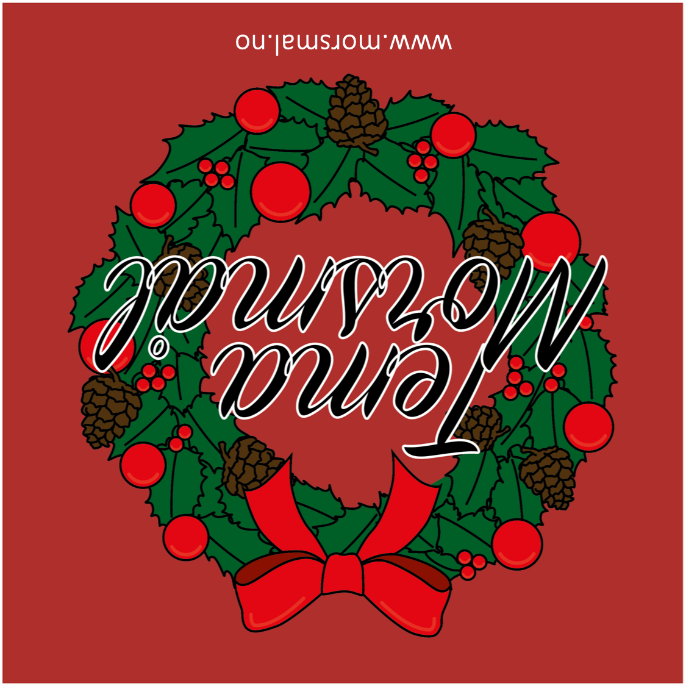 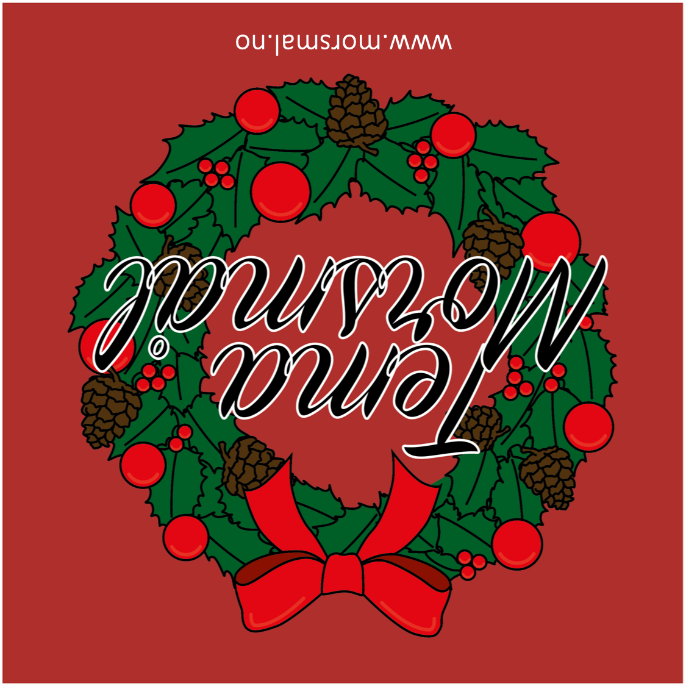 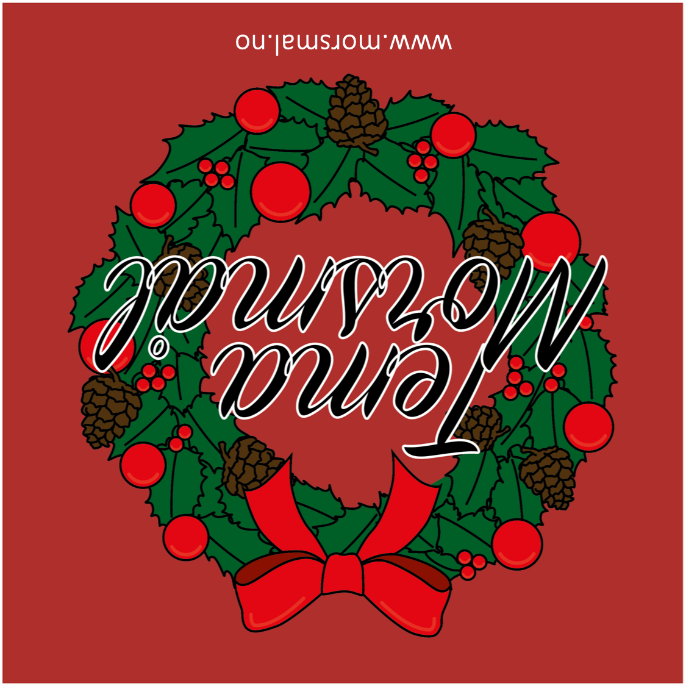 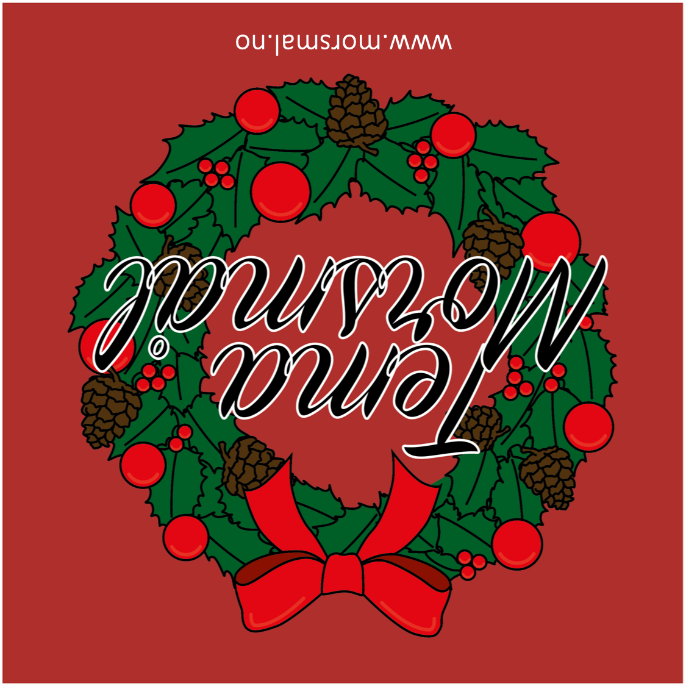 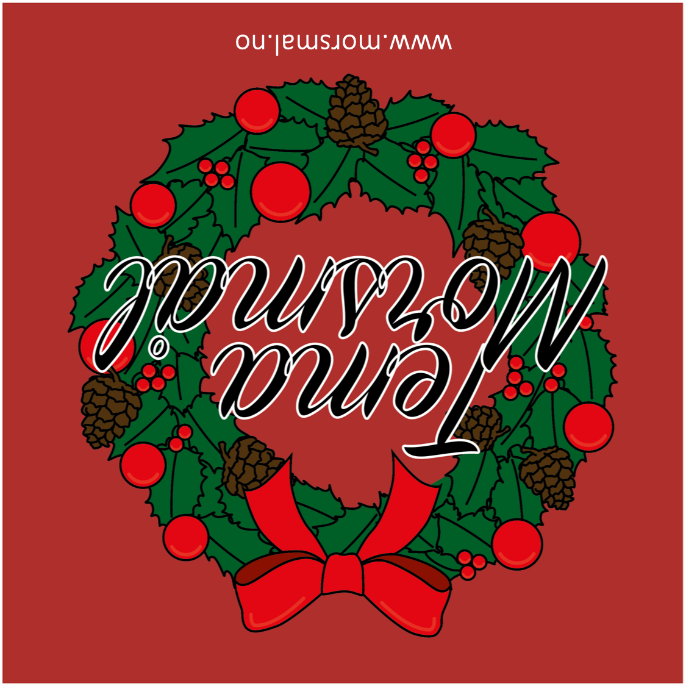